MAQUINAS PARA SEMBRAR, PLANTAR
 Y TRASPLANTAR
INTRODUCCIÓN
En la actualidad, son máquinas de mucho protagonismo, juntos con las pulverizadoras y cosechadoras.
El éxito de los cultivos, comienza en el momento de la siembra.
Contiene muchos equipamientos tecnológicos para un trabajo rápido, preciso y eficiente.
Integran sistemas mecánicos, hidráulicos, eléctricos, electrónicos, neumáticos, saltelitales.
La mayoría se fabrican combinadas para aplicar fertilizantes.
Las funciones principales son: de transporte dosificación, distribución, ubicación y tapado de semilla y fertilizantes.
Los componentes principales: tolvas, conductos, dosificadores, tubos de bajada, cuchilla labrasurco, abre surcos, ruedas limitadoras de profundidad, rueda o lengüeta apretadora de semilla, ruedas cierra surcos.
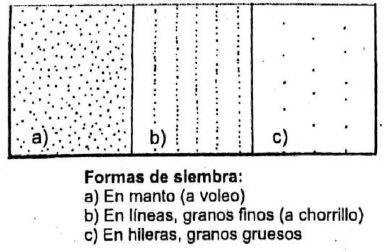 CLASIFICACIÓN
Sembradoras que distribuyen al voleo, semillas de grano fino y forrajeras, hacen un trabajo irregular.
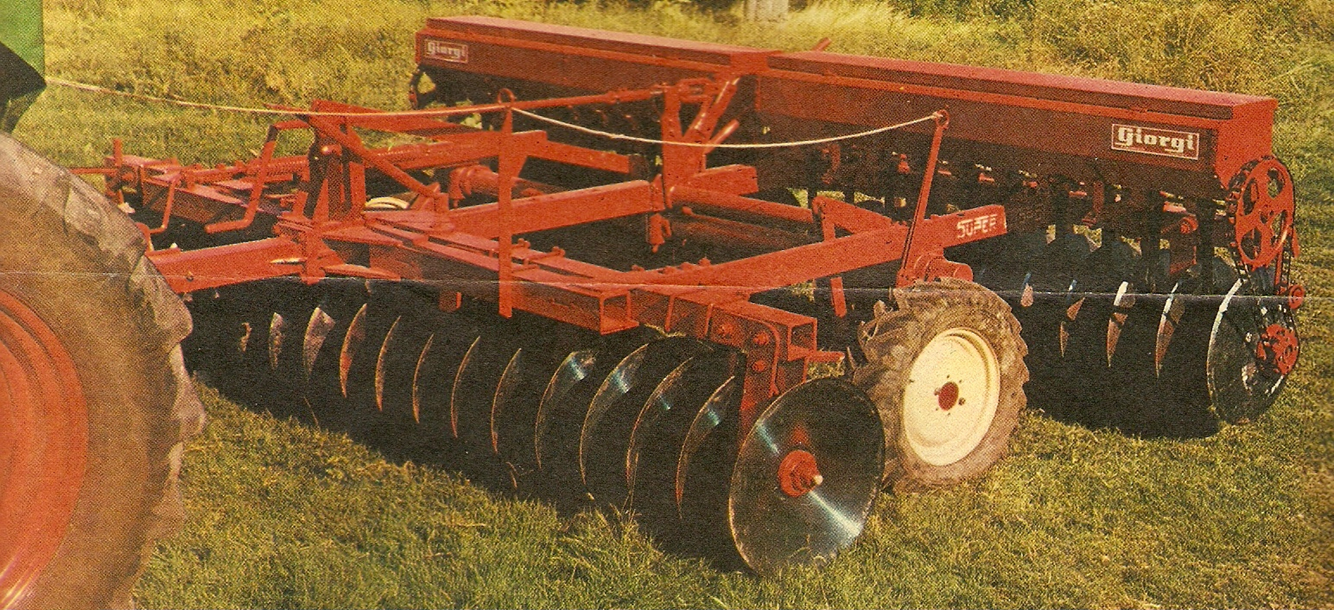 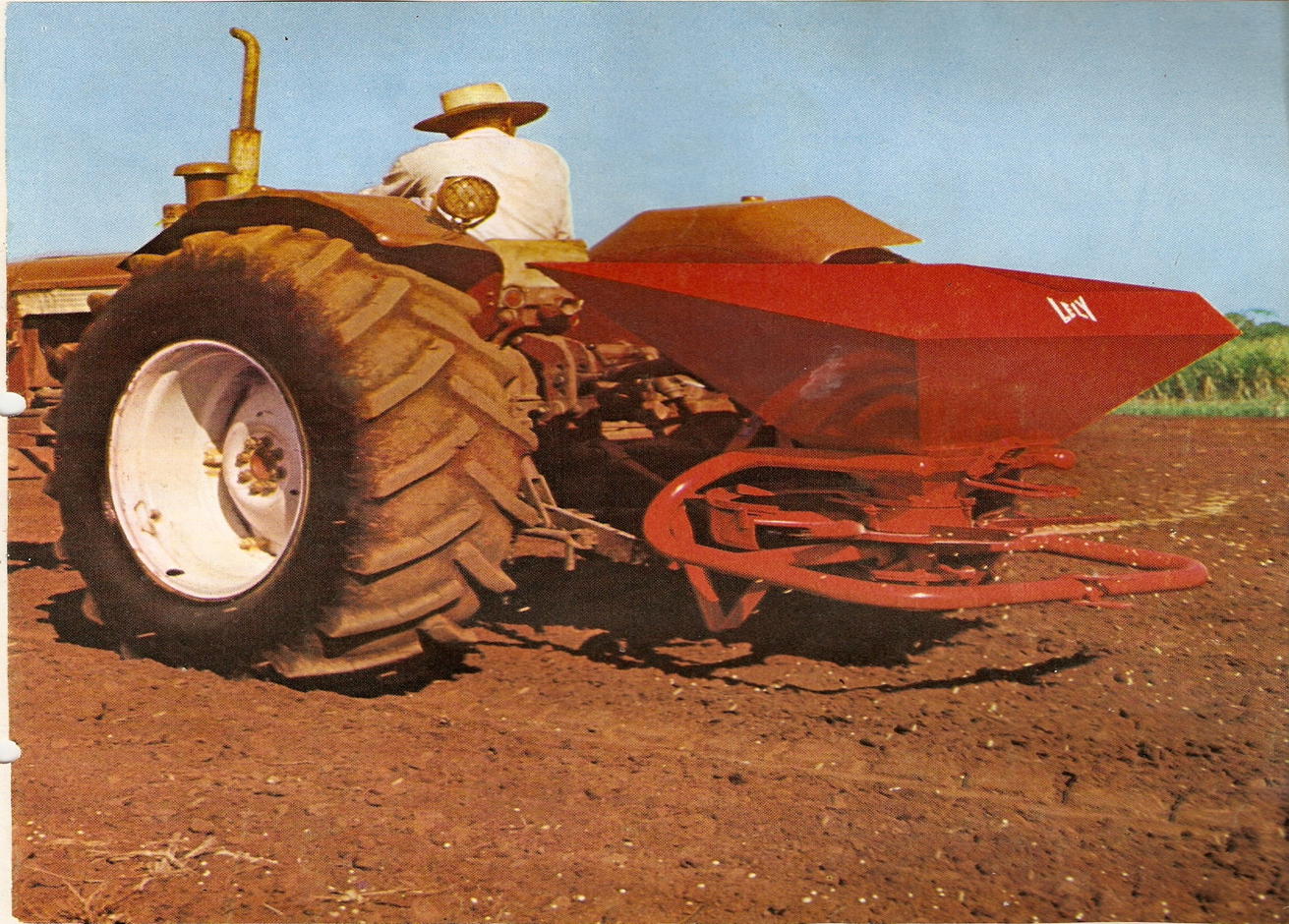 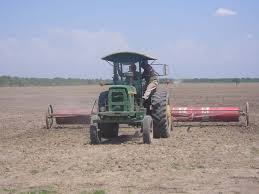 Sembradoras que distribuyen en hileras estrechas, granos fino y forrajeras a chorrillo continuo, también aplican fertilizantes solidos granulados, hacen un trabajo regular.
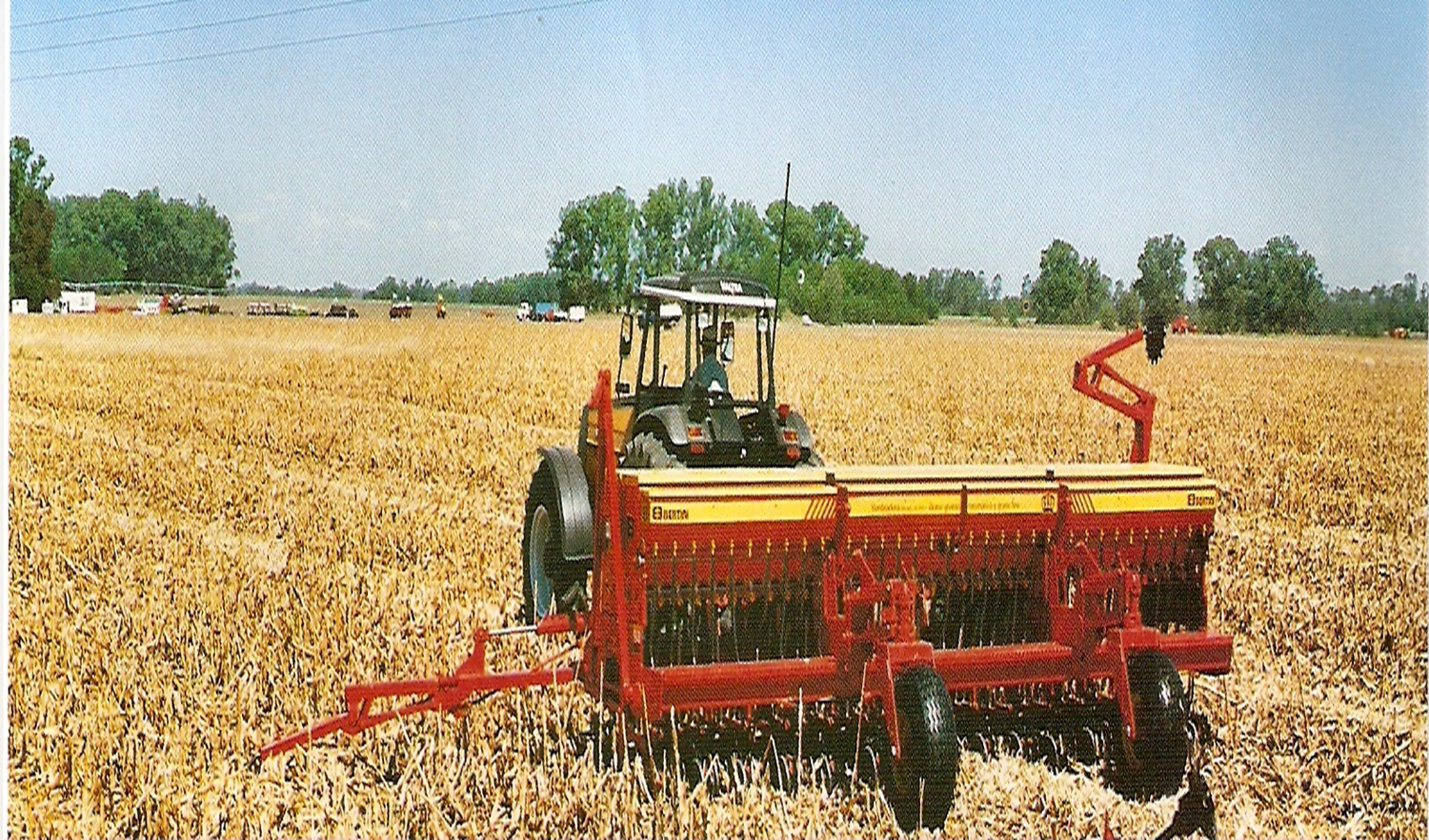 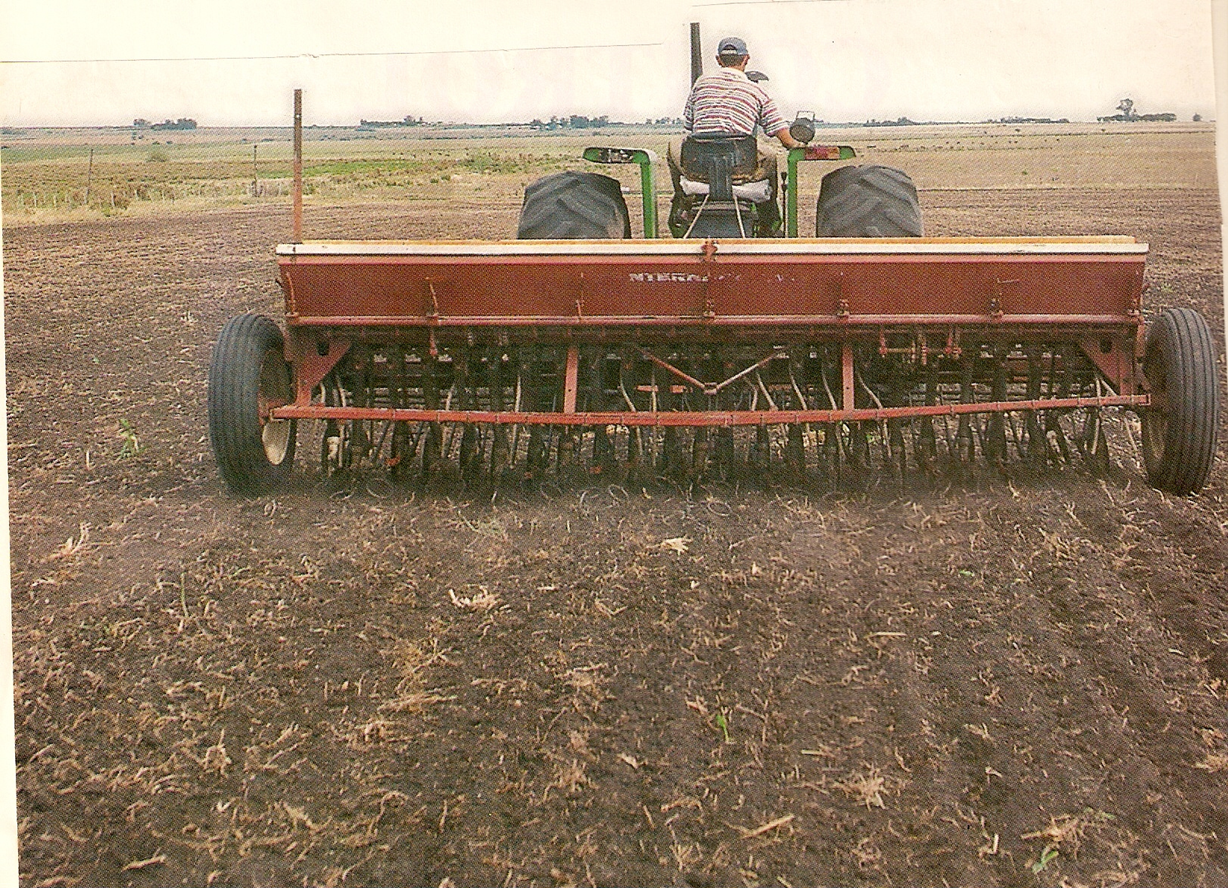 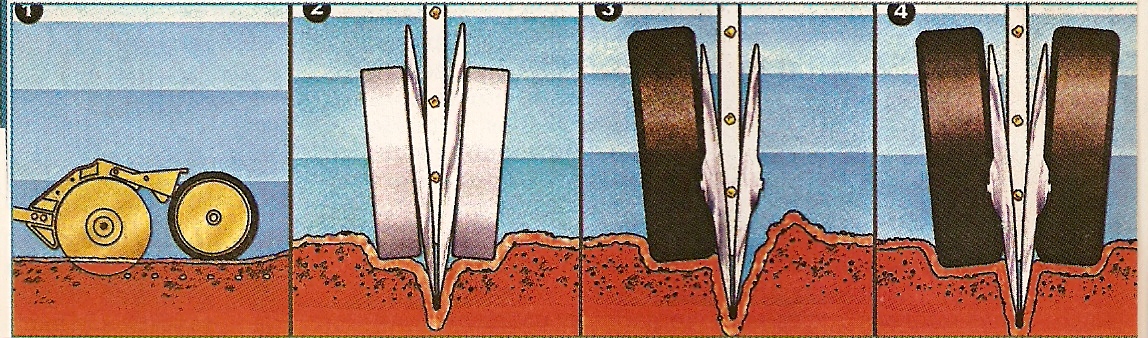 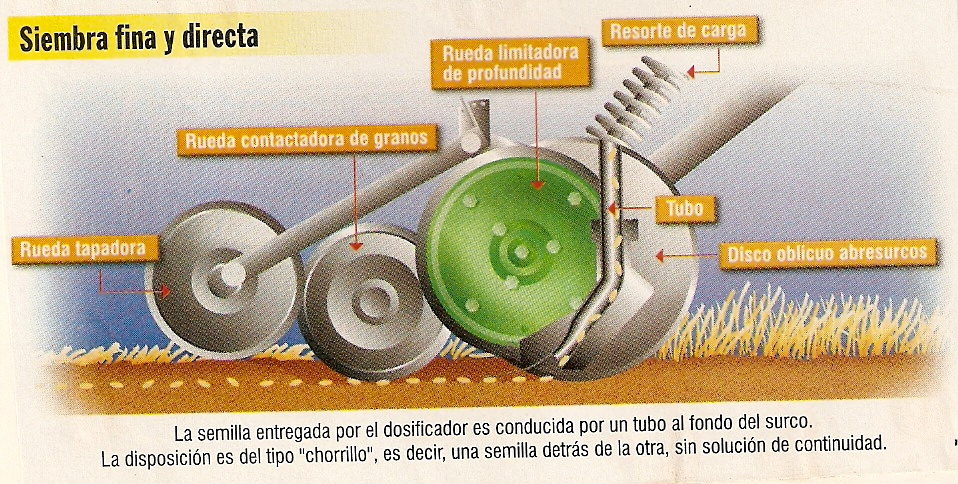 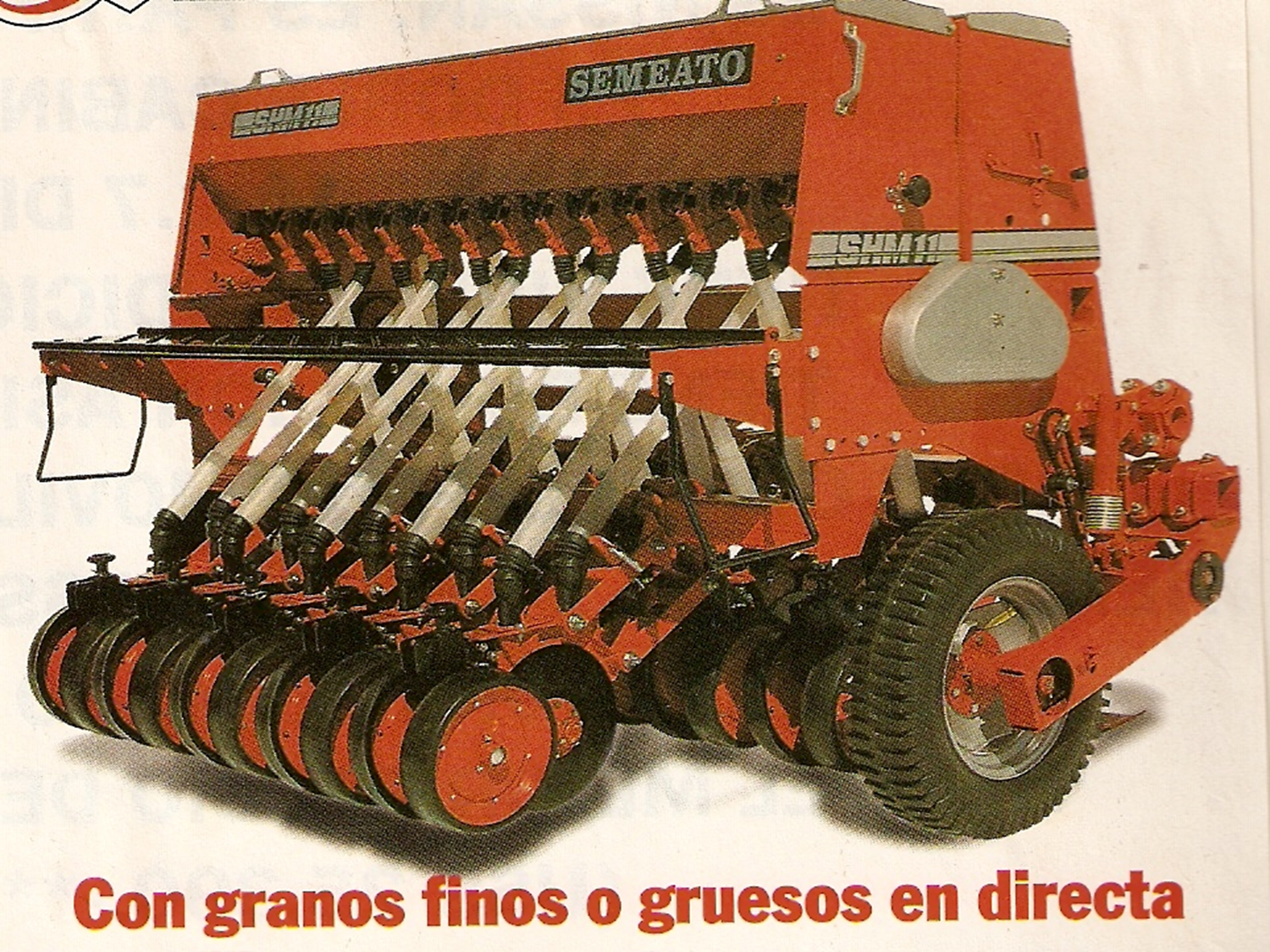 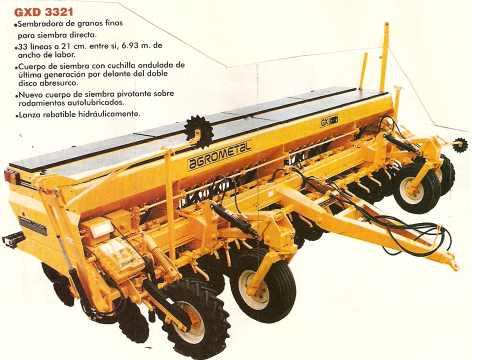 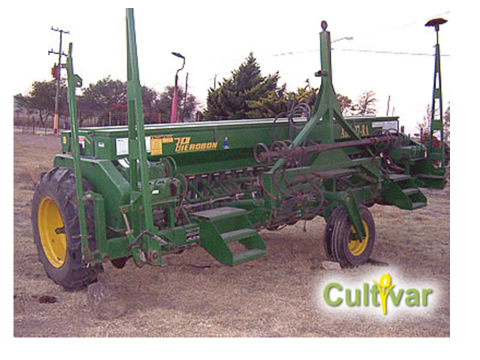 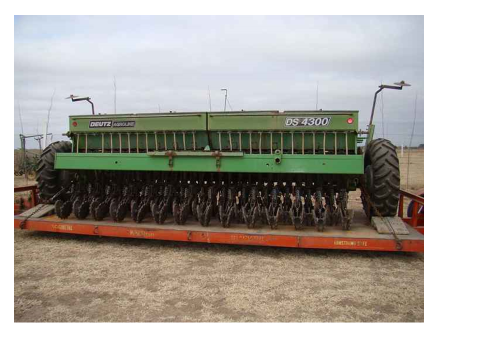 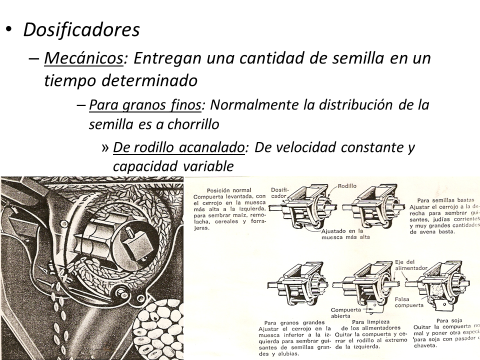 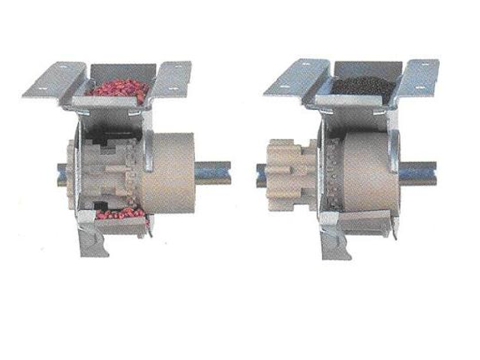 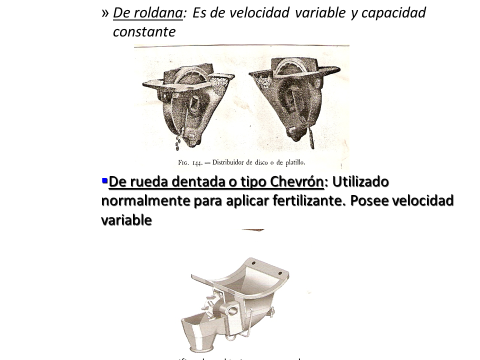 Sembradoras de grano grueso en hilera, también llamada actualmente plantadoras de granos.
También se las fabrica combinada con fertilizadoras.
Es un equipo con mucha tecnología, para la precisión de los trabajos, como así también para el control del mismo.
Algunas de esas tecnologías: monitor de siembra y fertilización, dosificadores neumáticos, variables, de alta velocidad, corte por sección.
Algunos equipos son fabricados con gran capacidad de trabajo y autonomía, como la AIR DRIL, donde combina dosificación mecánica con conducción y distribución neumática de granos.
SEMBRADORAS CONVENCIONALES
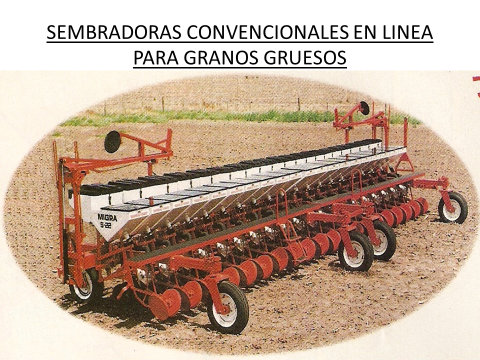 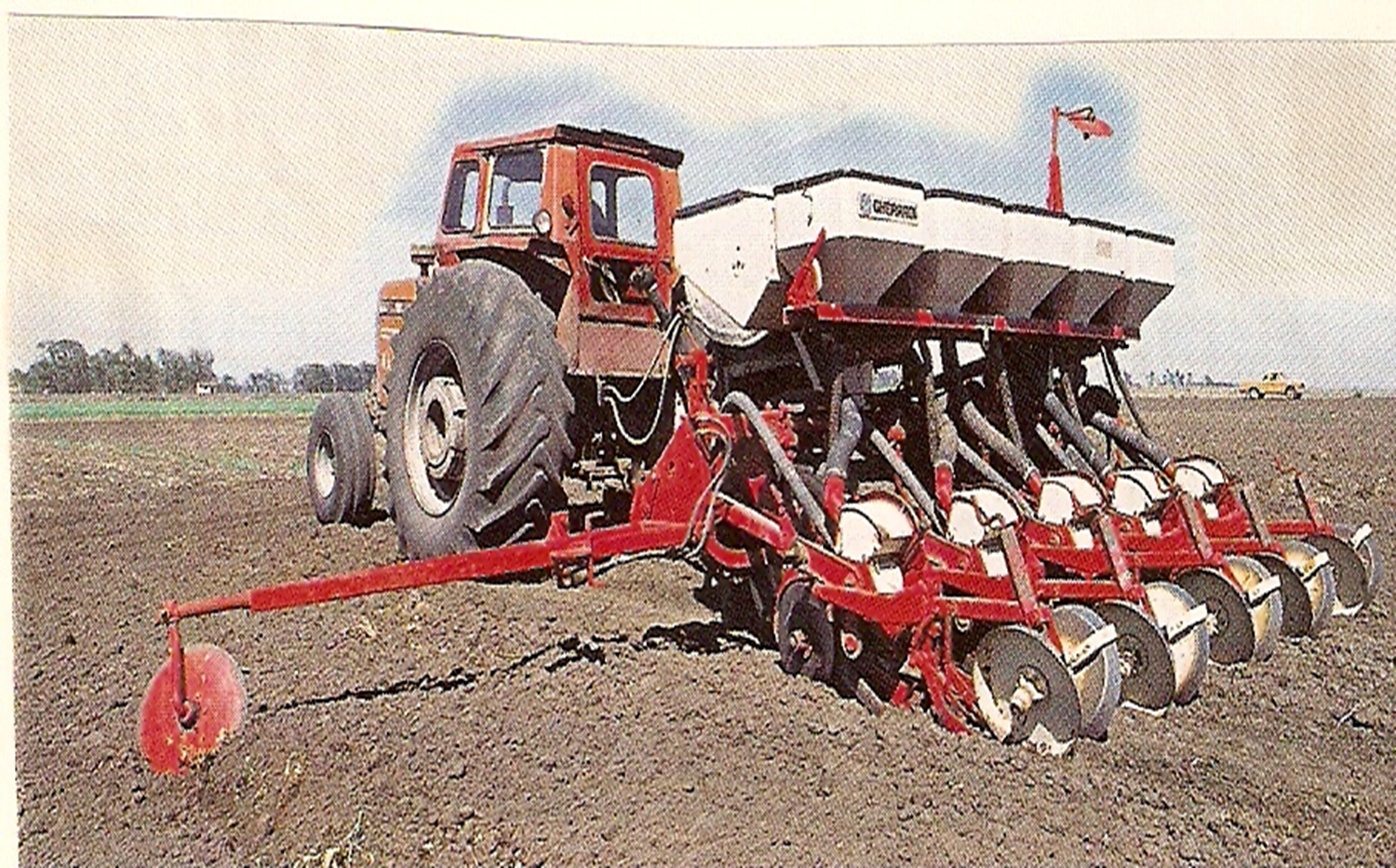 SEMBRADORAS PARA SIEMBRA DIRECTA
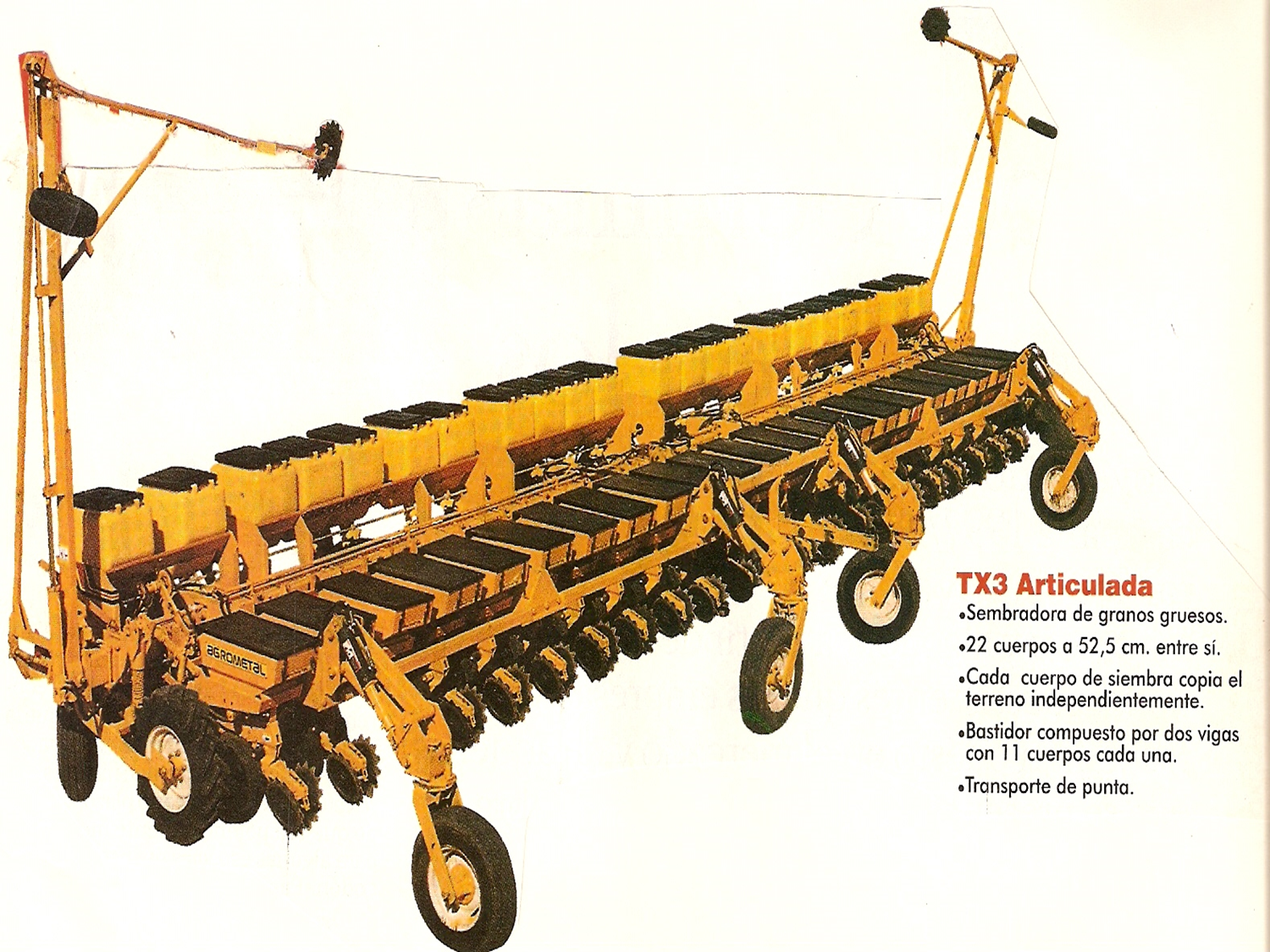 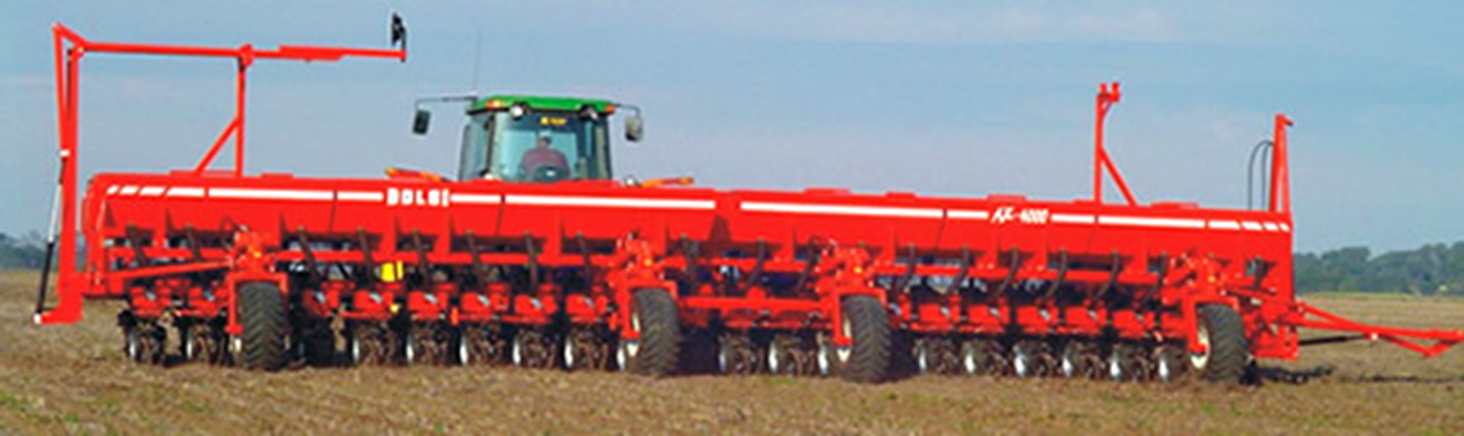 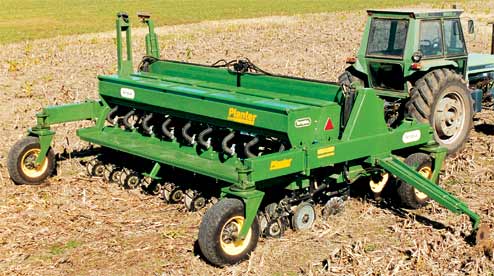 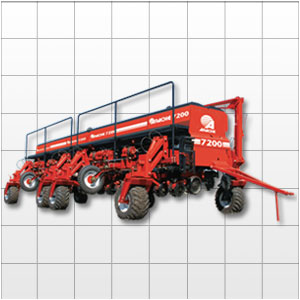 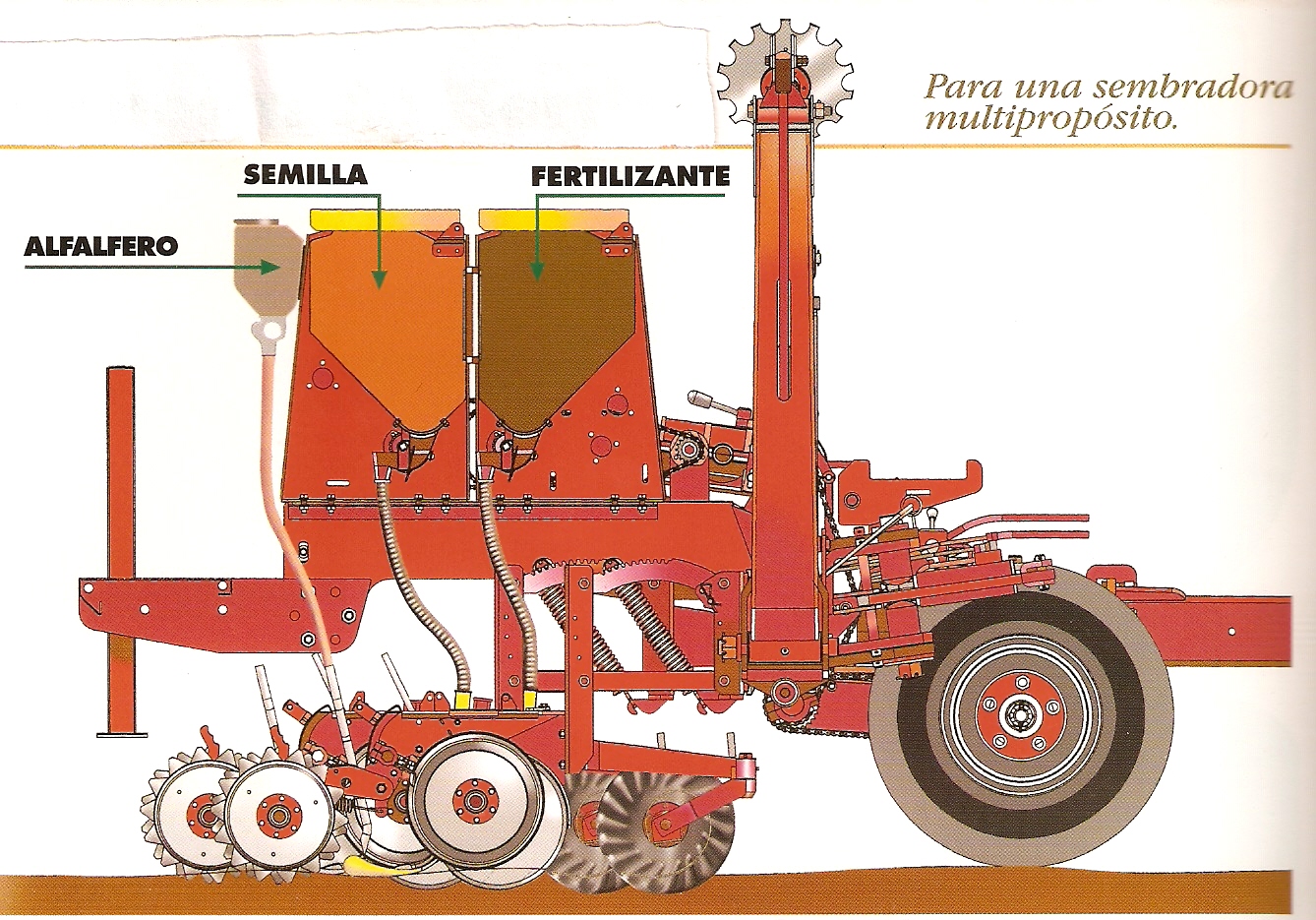 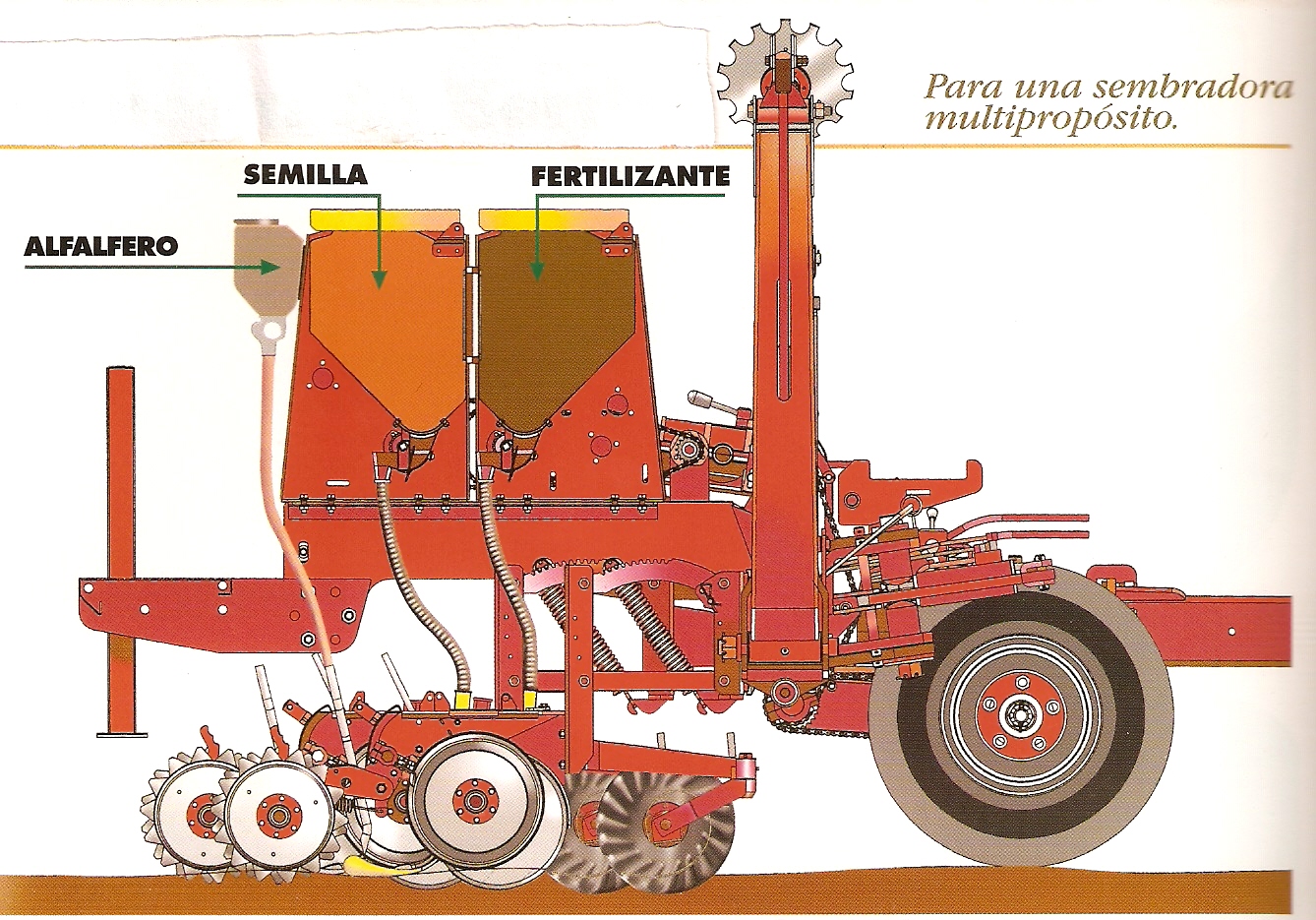 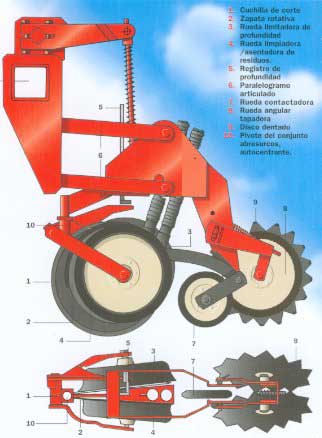 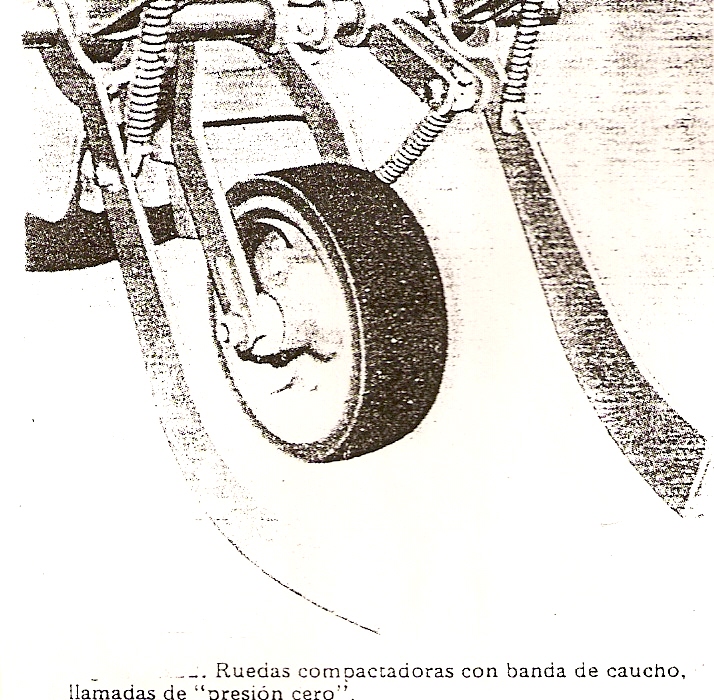 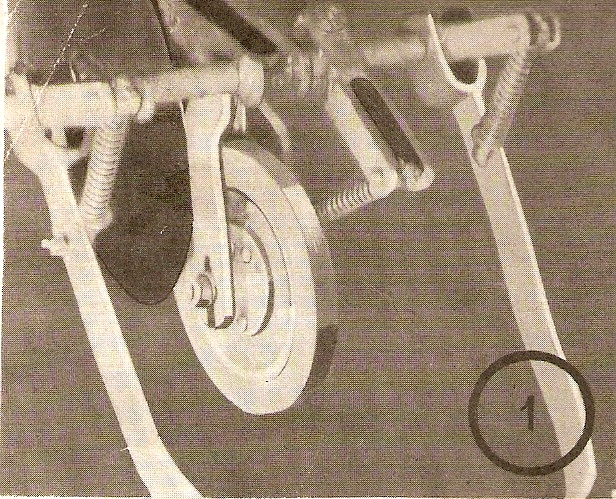 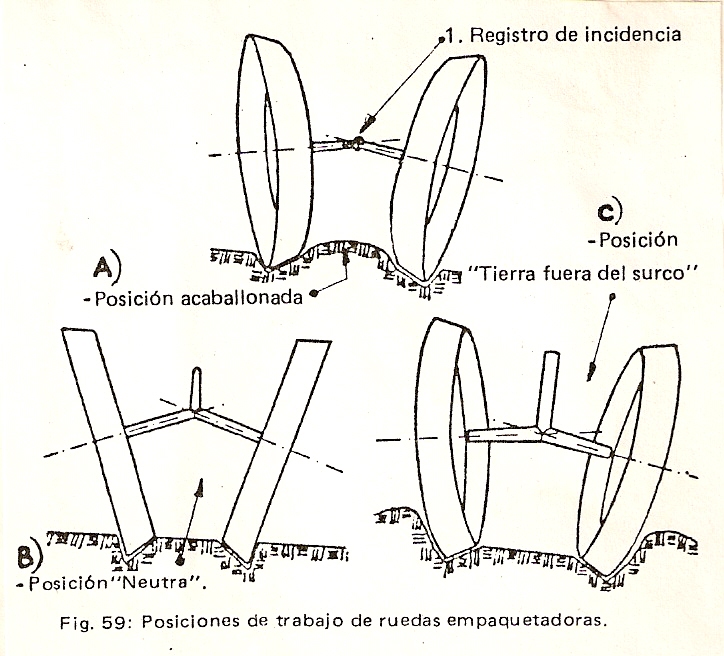 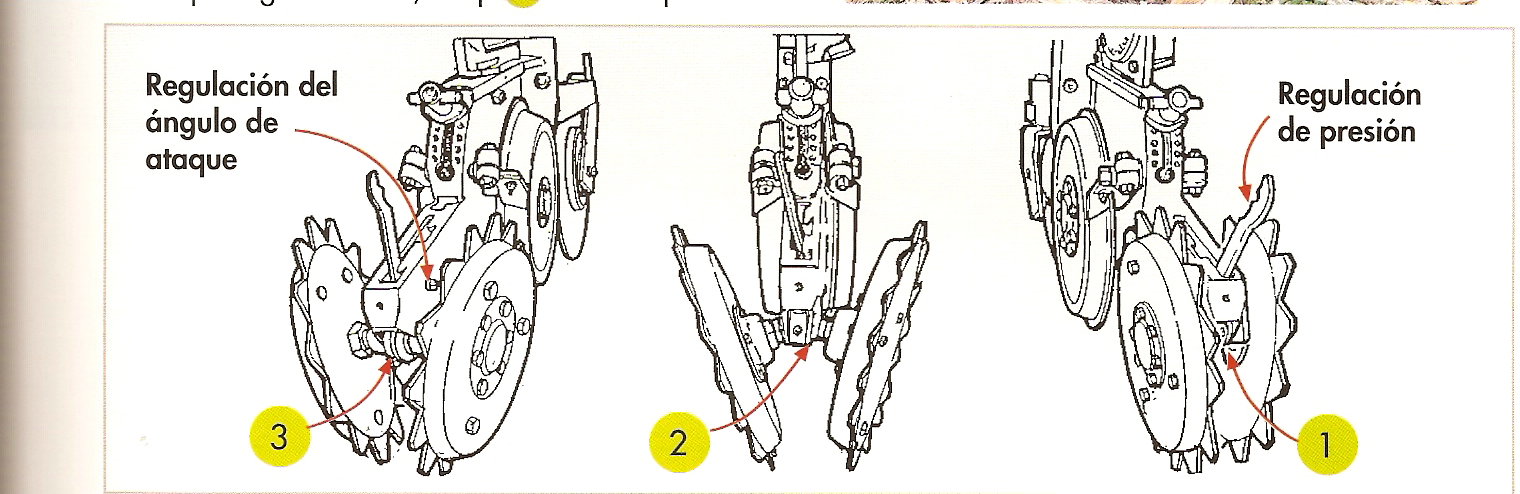 DOSIFICADORES MECÁNICOS DE PLACA
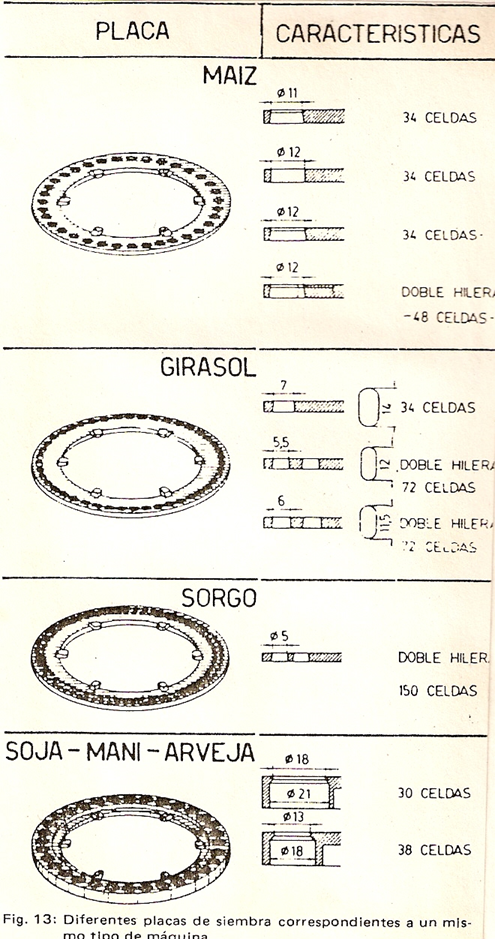 Para granos gruesos:
De placa horizontal
De placa inclinada
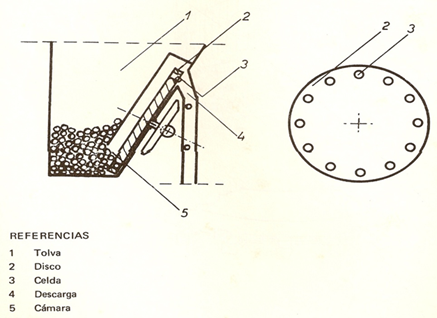 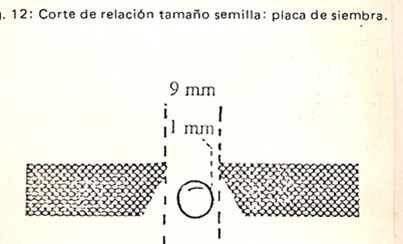 Dosificadores de dedos







Dosificador especial para algodón
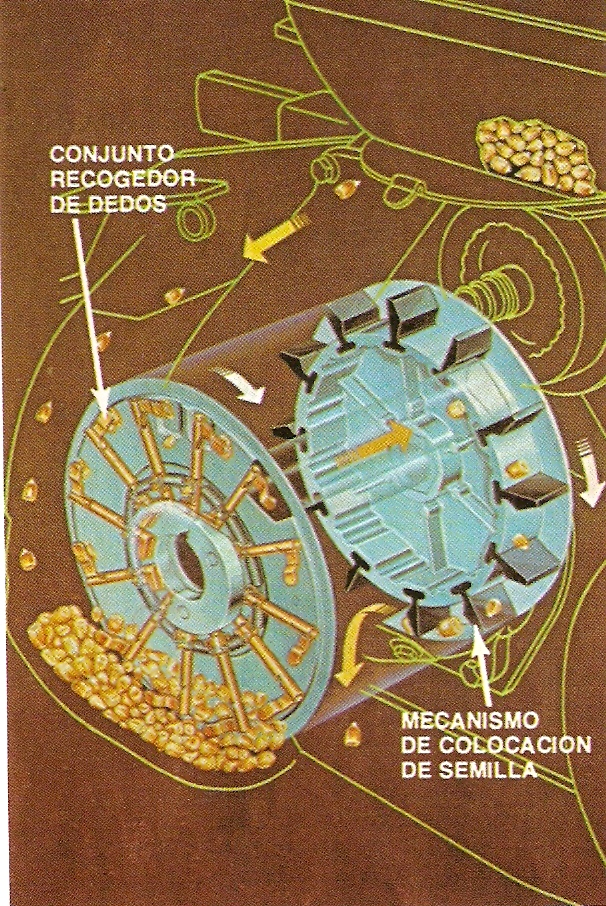 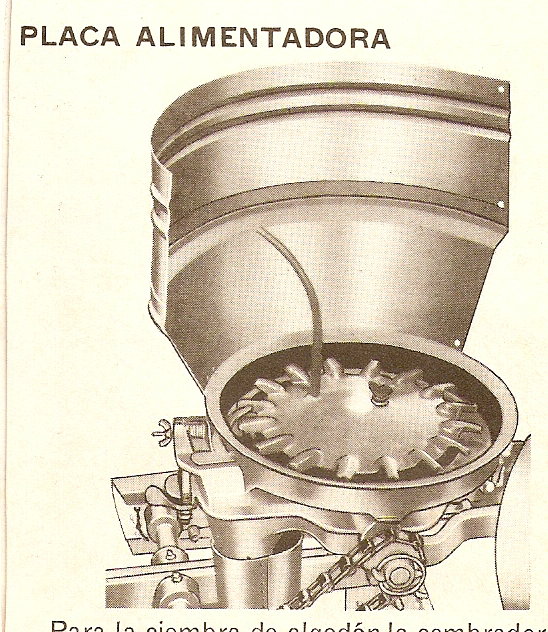 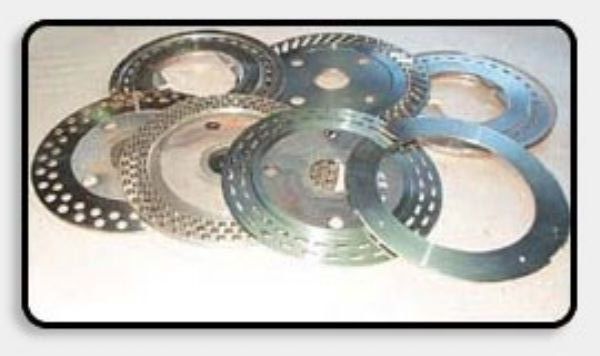 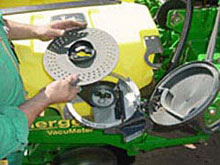 Dosificadores neumáticos ( Por succión o soplado)
De Succión
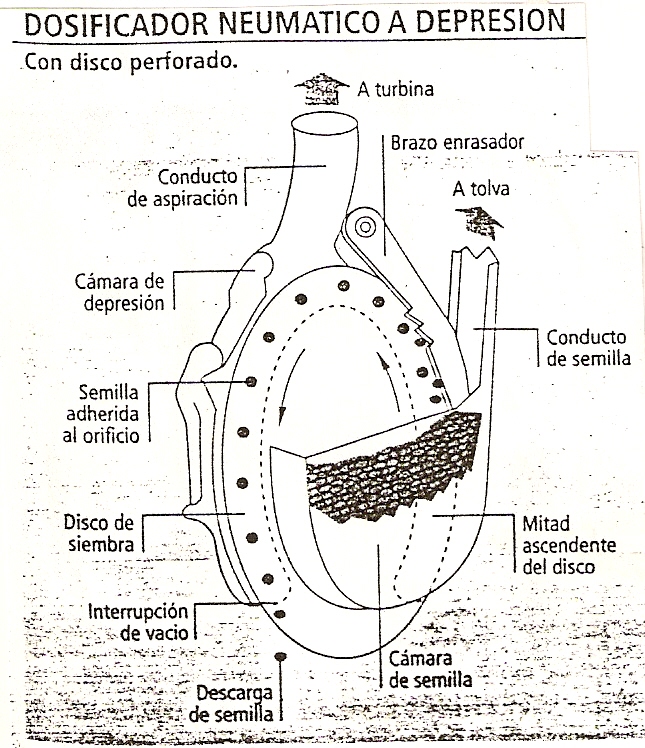 Por presión
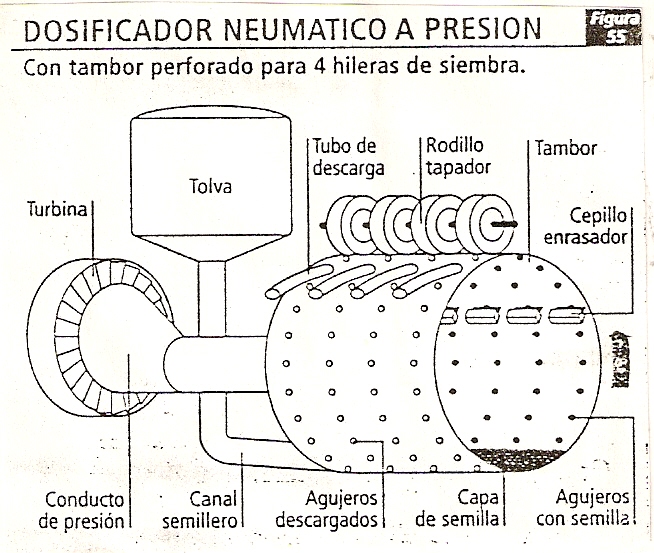 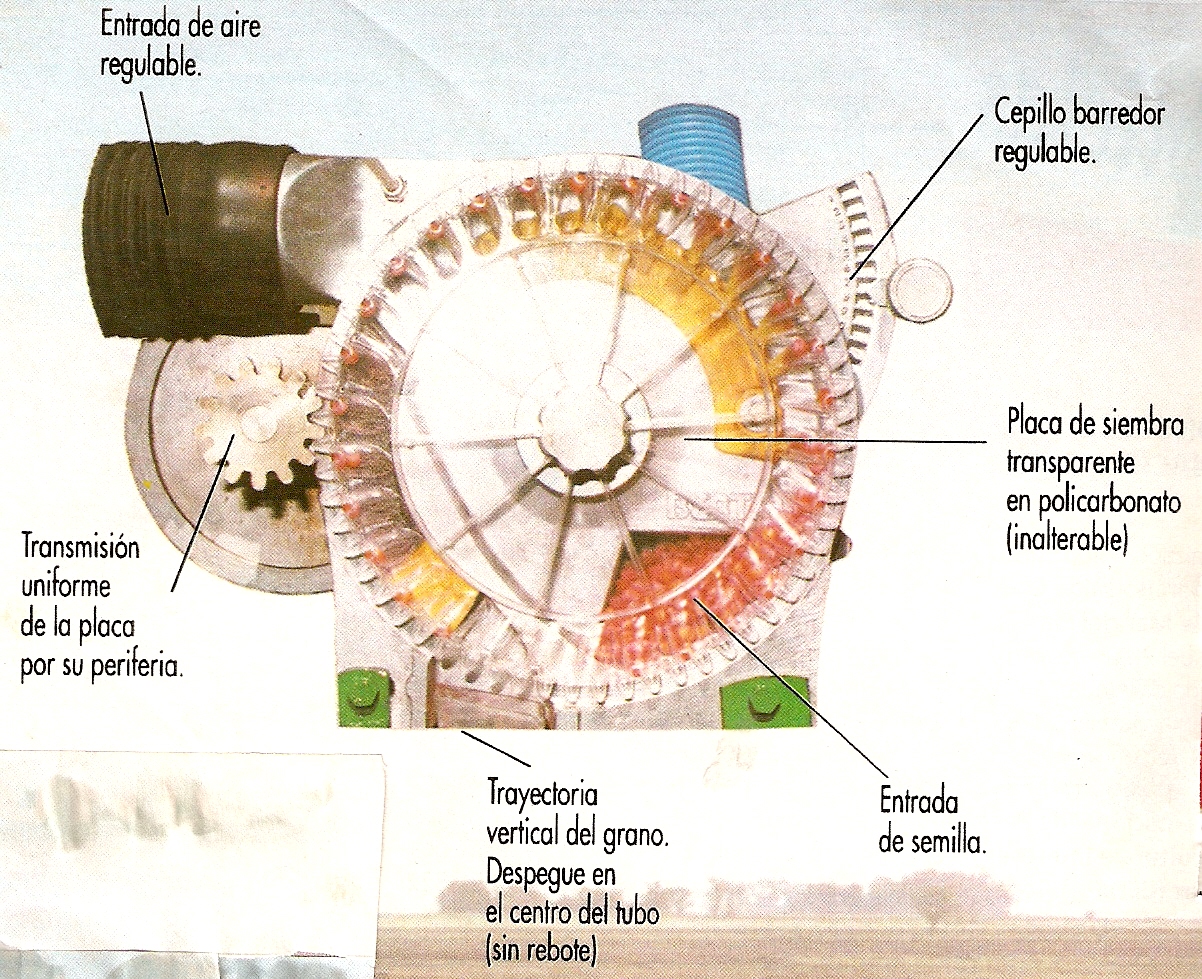 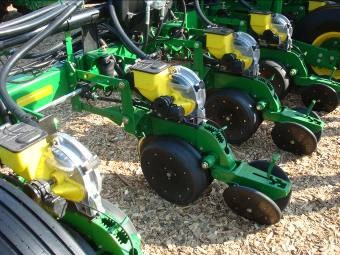 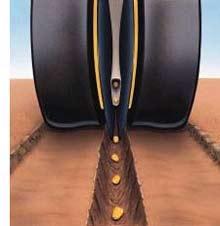 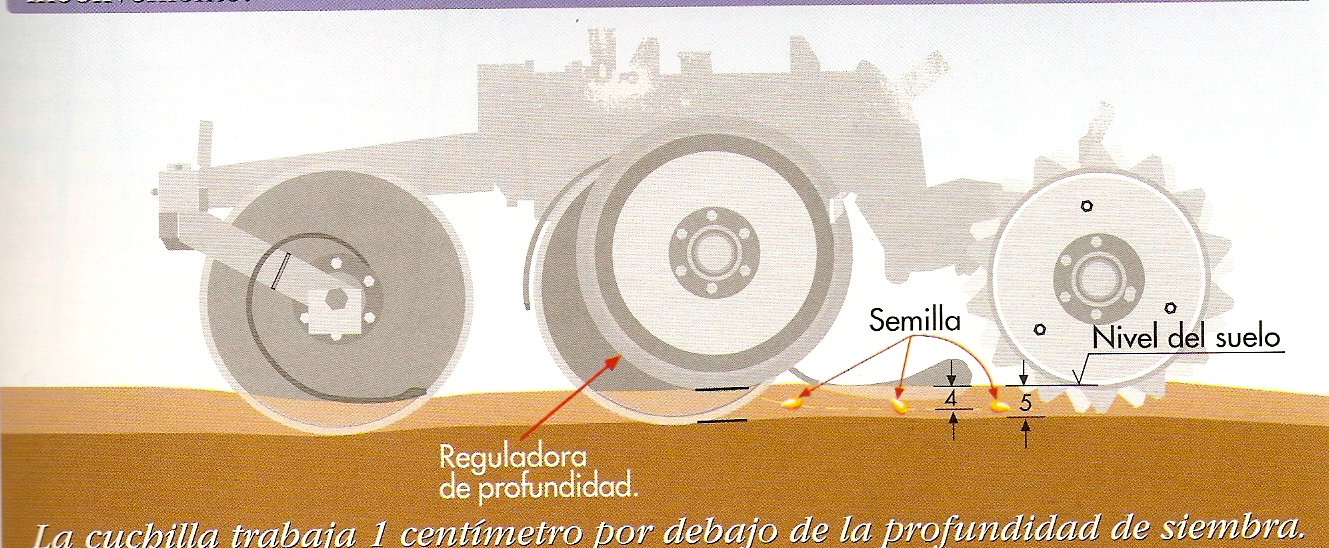 DOSIFICADORES ELECTRONEUMÁTICOS PARA ALTAS VELOCIDADES
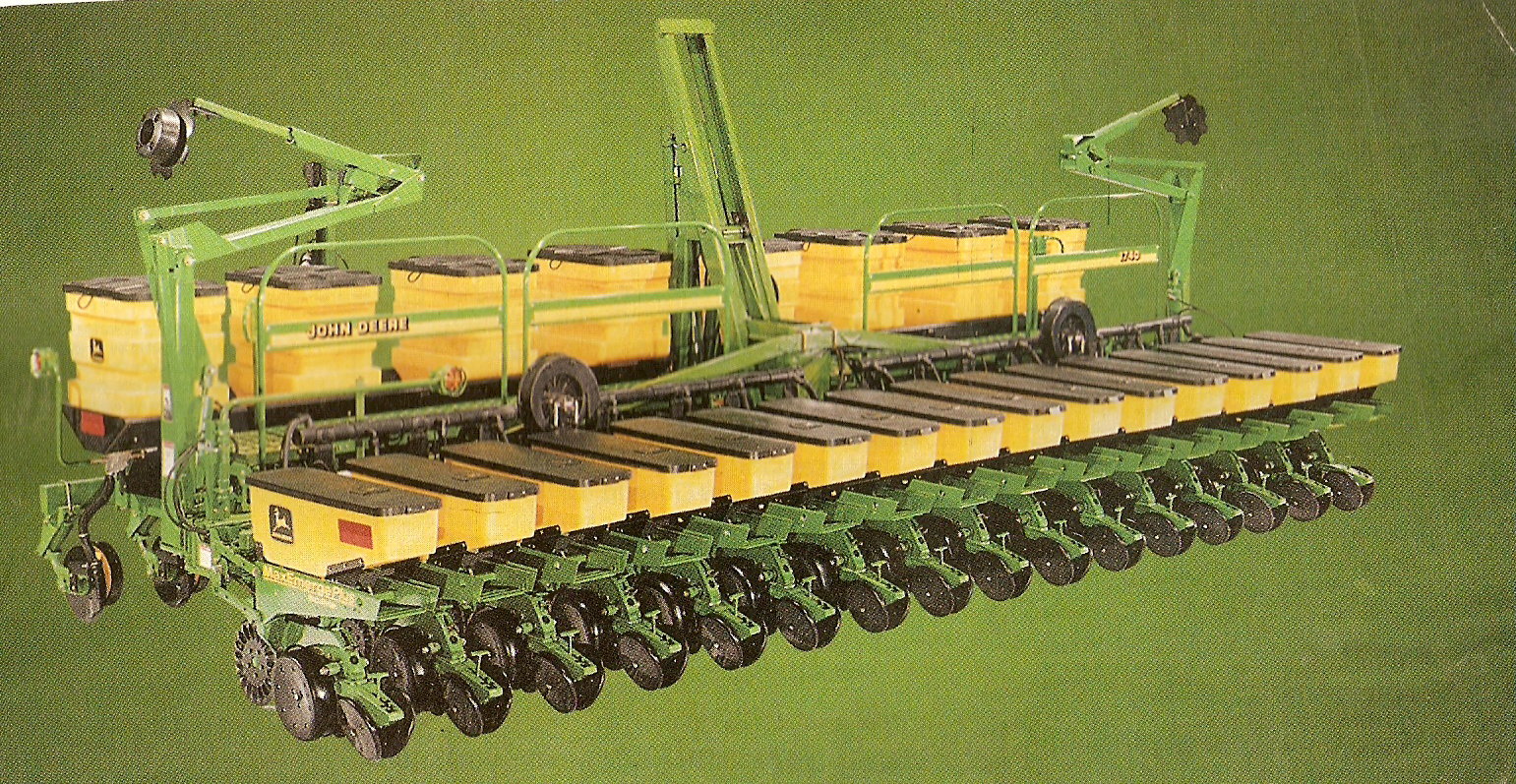 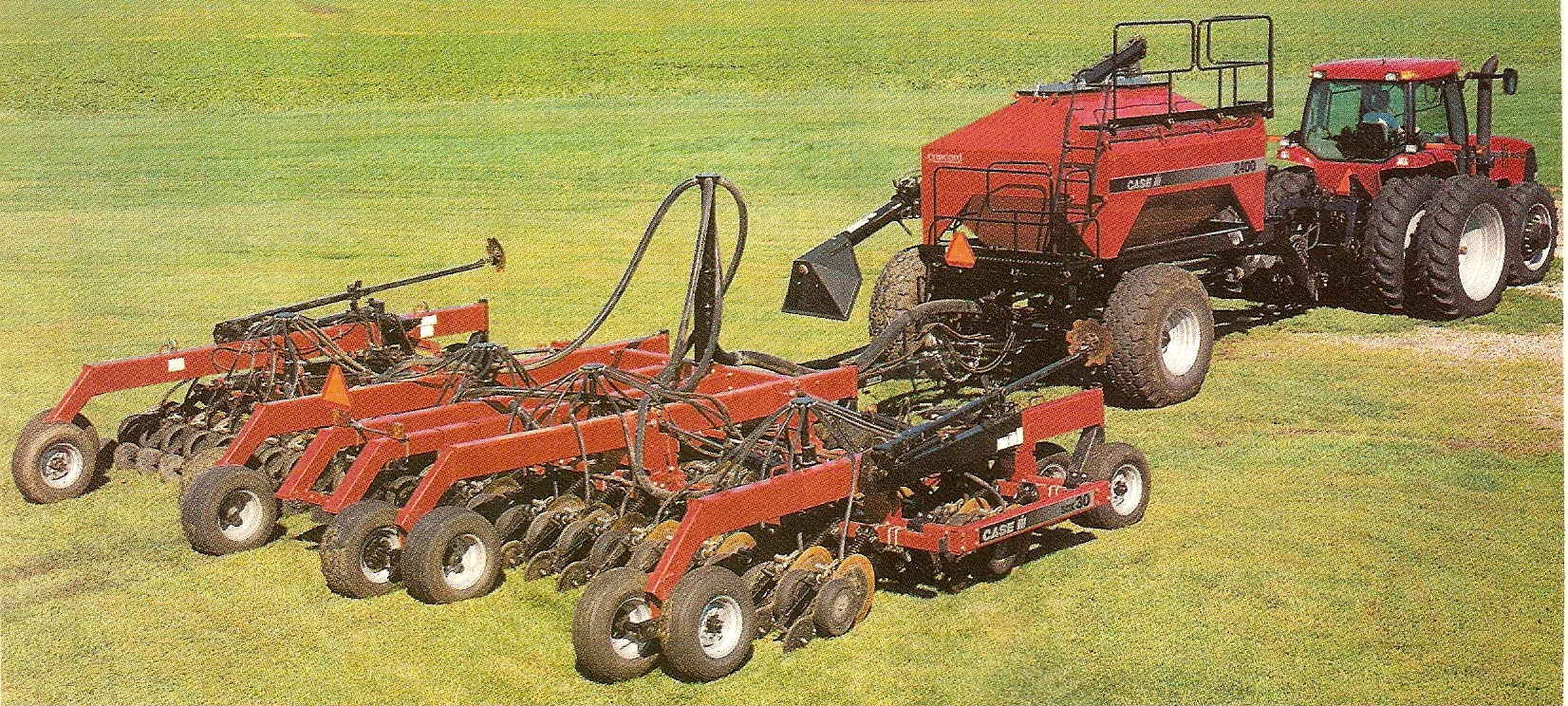 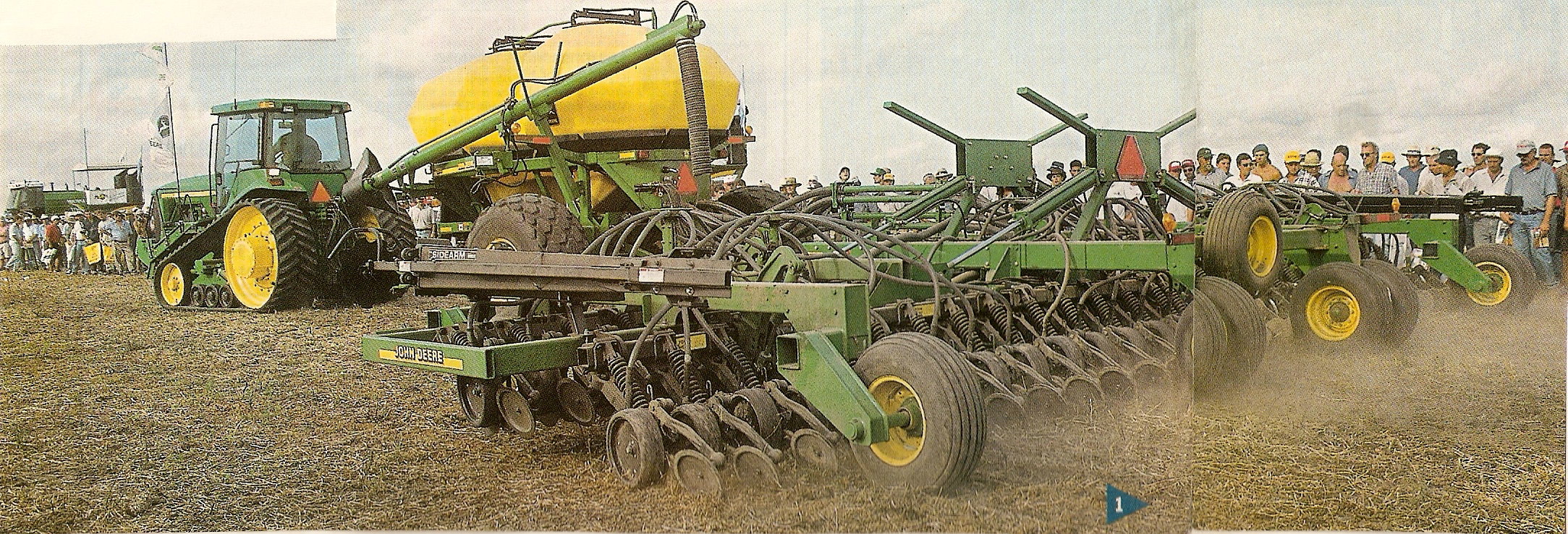 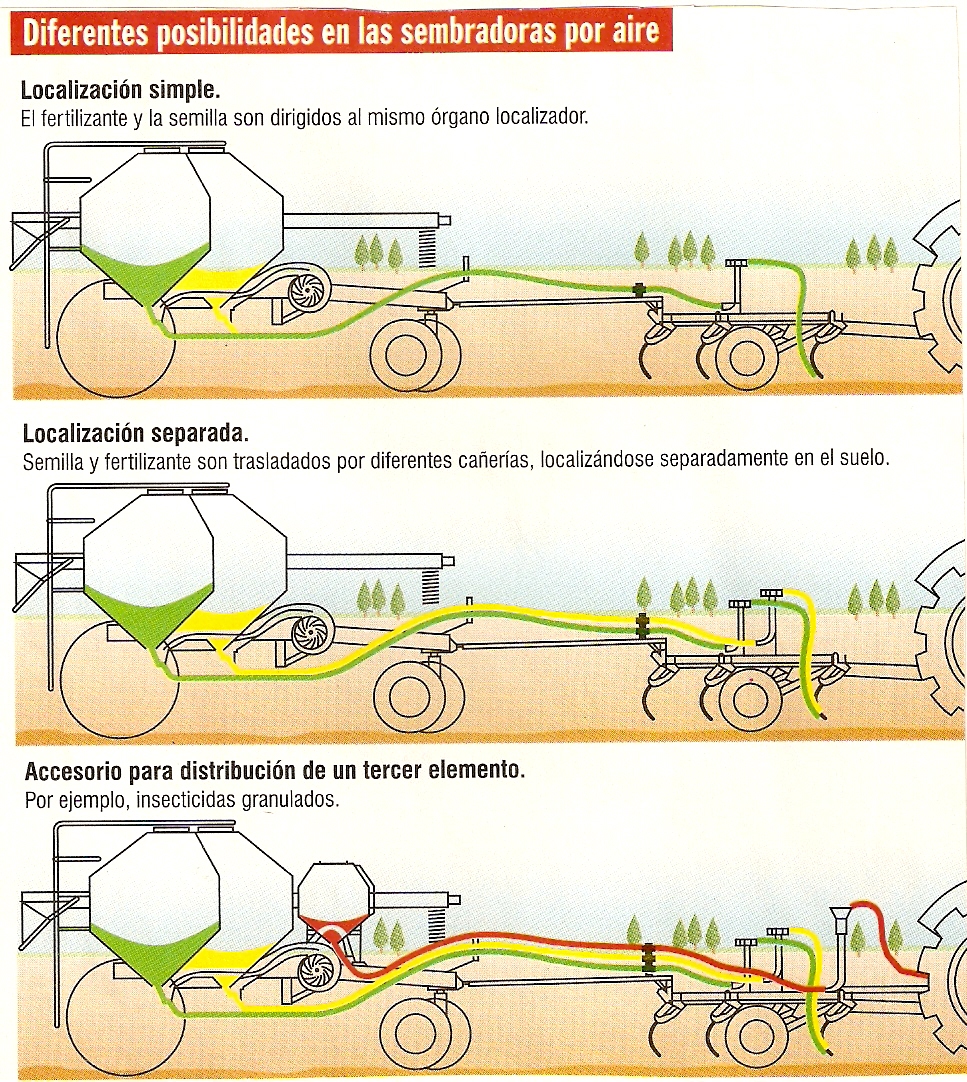 Air Drill o sembradora por aire . Sistema mixto (Dosificador de rodillo acanalado y conducción neumática de la semilla)
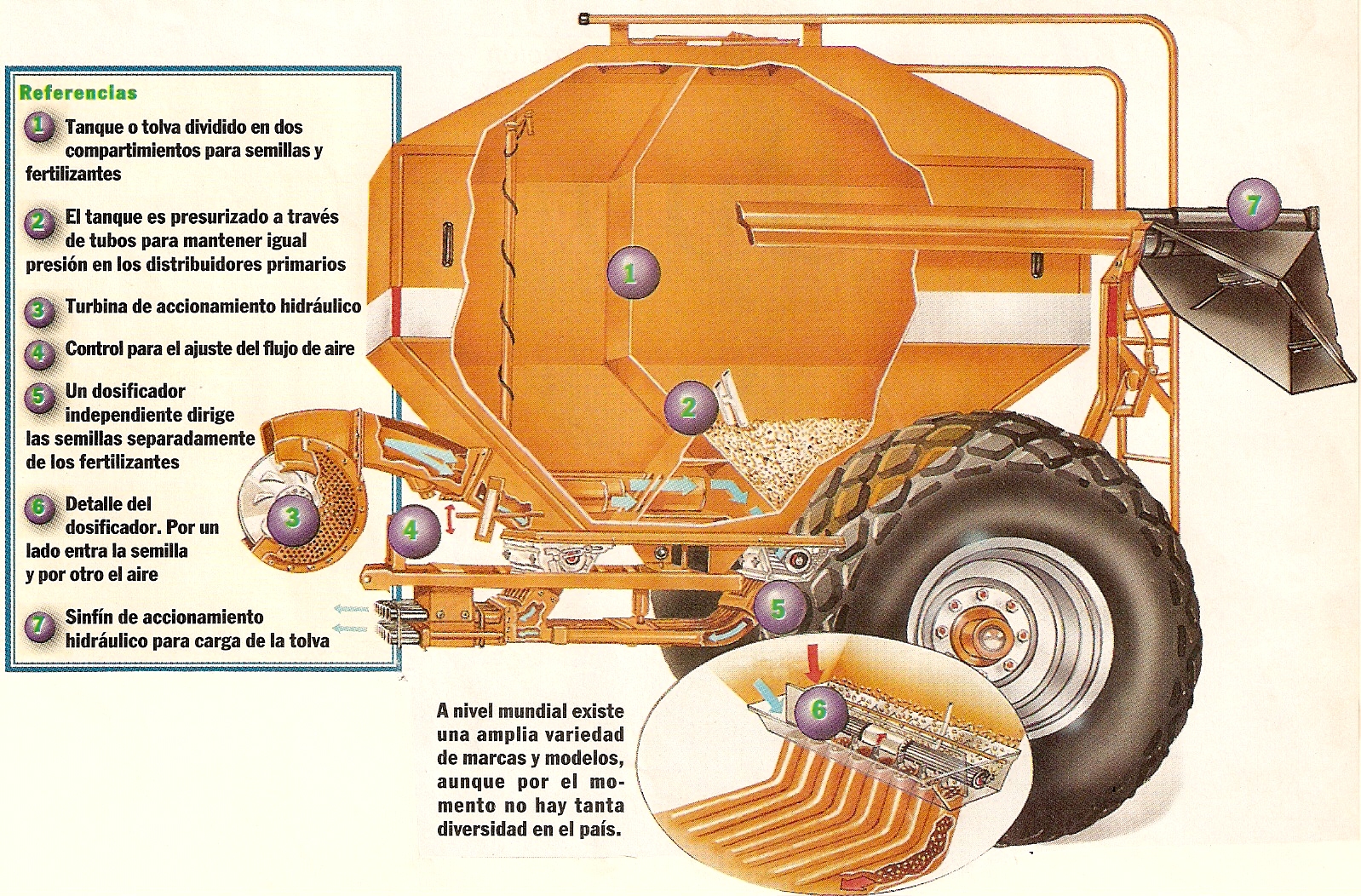 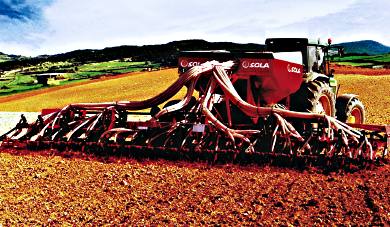 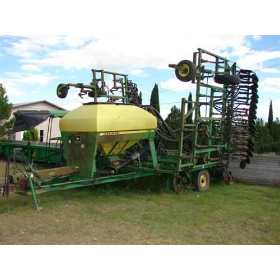 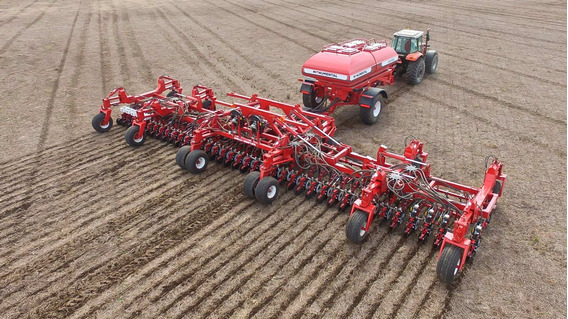 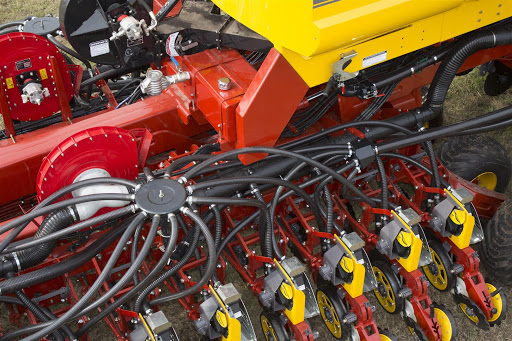 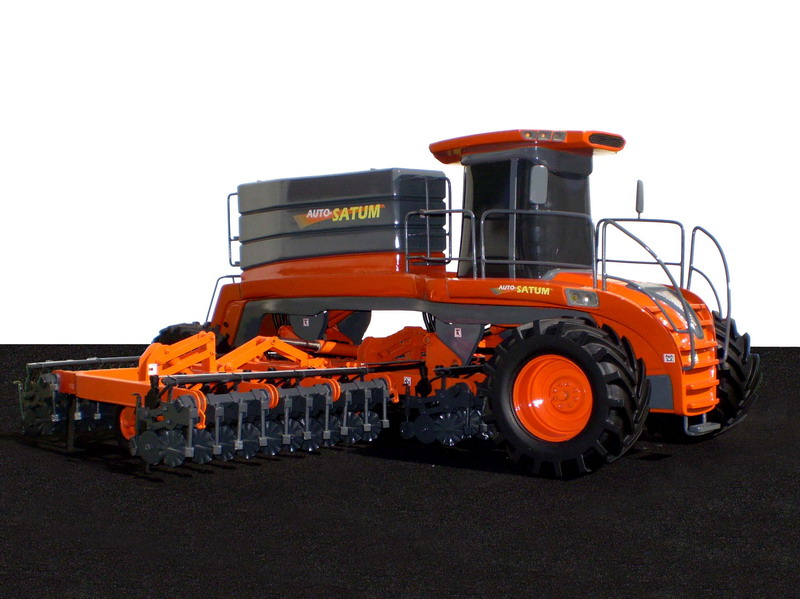 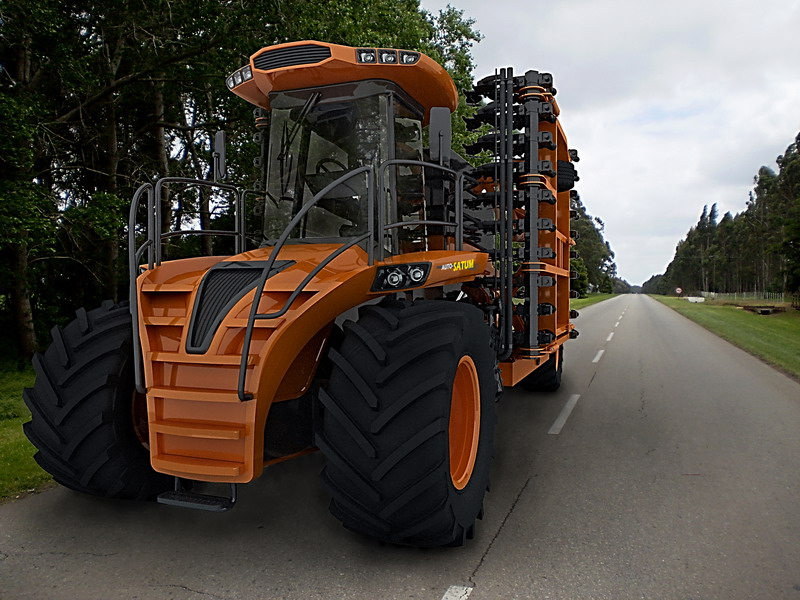 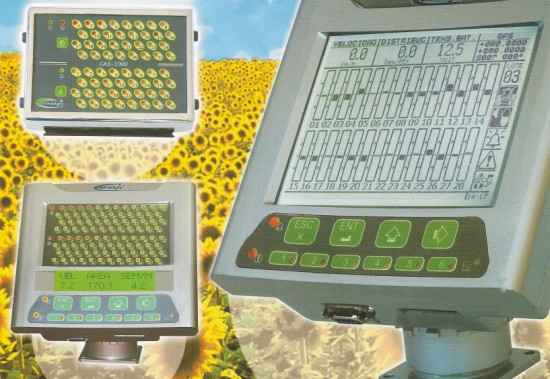 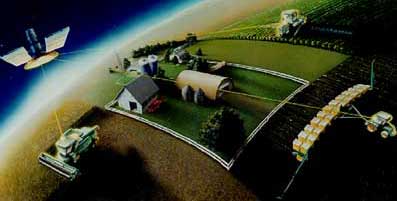 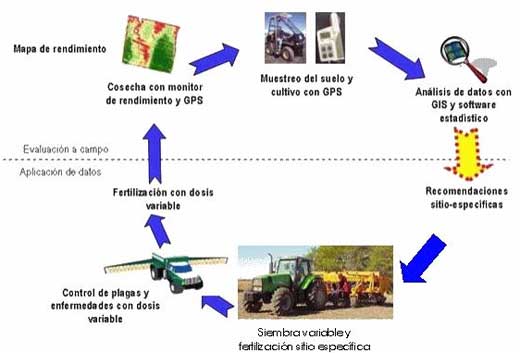 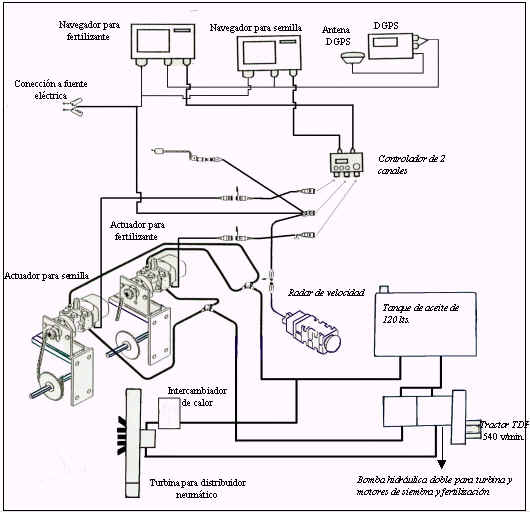 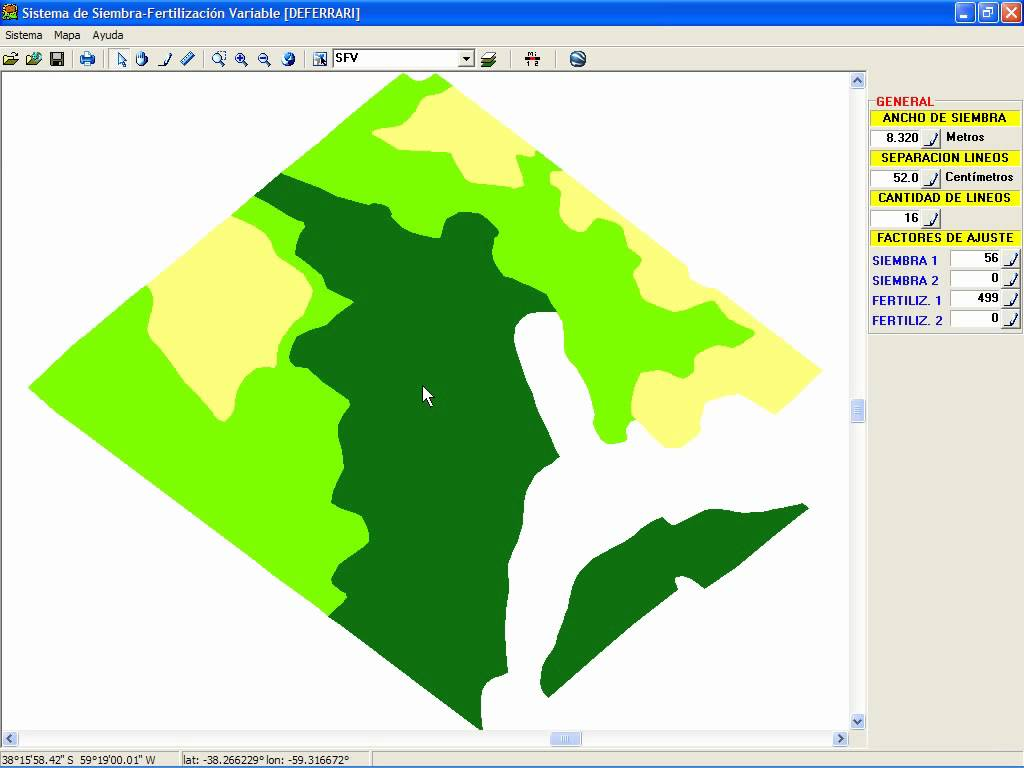 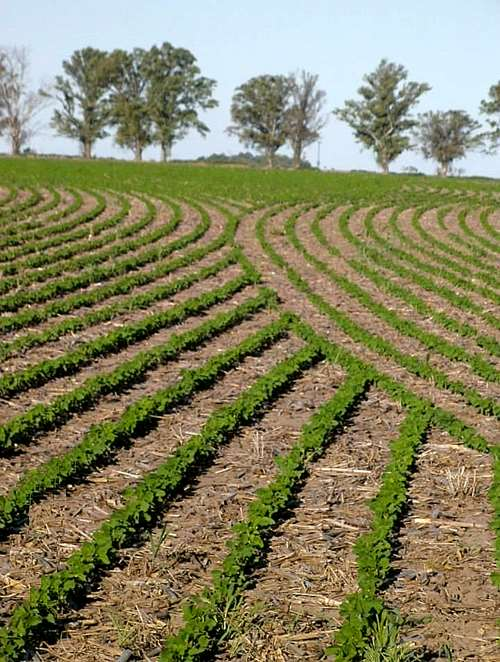 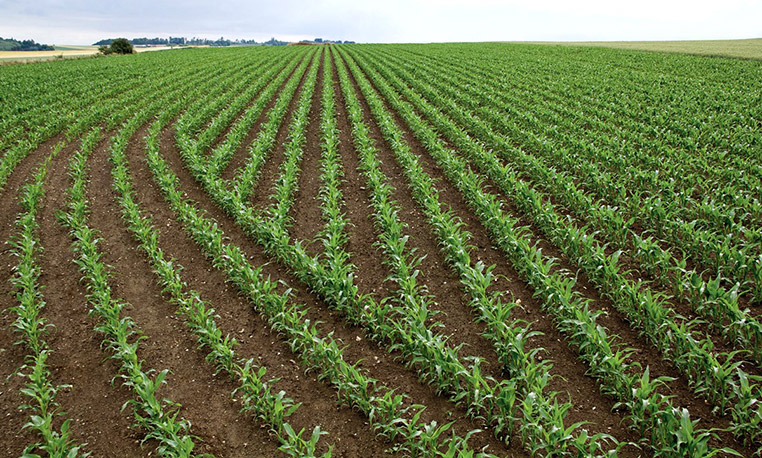 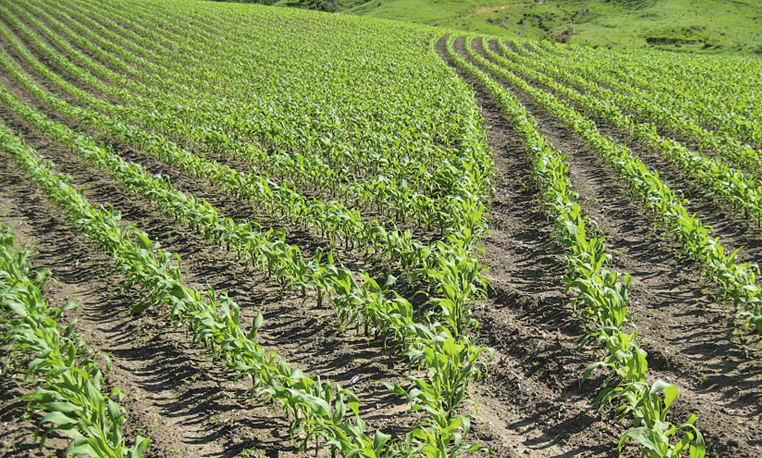 CARACTERÍSTICAS MAS RELEVANTES DE SEMBRADORAS Y PLANTADORAS DE SEMILLAS
Son maquinas que se encuentran en continuo desarrollo e innovación tecnológica.
En nuestro País es la maquina con mayor número de Industrias, con una diversidad de modelos y capacidades de trabajo.
Equipadas para trabajar en cualquier condición y terrenos
Por la calidad y optimización de sus componentes, requiere un mantenimiento y control constante.
La protección del ambiente, es un requisito preponderante.
Las evaluaciones económicas de costos beneficios, es una gran herramienta a la hora de tomar decisiones sobre éstas máquinas.
MAQUINAS PARA TRANSPLANTAR
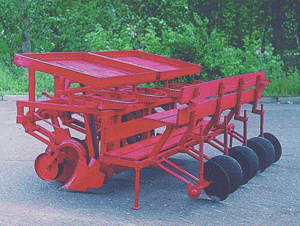 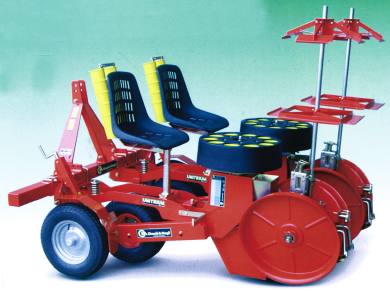 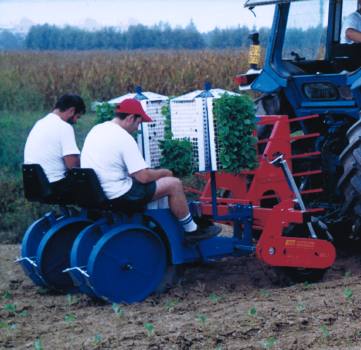 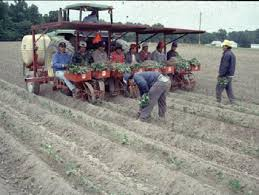